AFSCME Local 88 DEI  2021 Recap
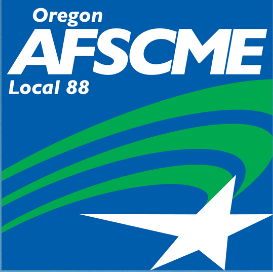 Microaggressions Planning Team
Created recommendations for how AFSCME Local 88 will recognize and respond to workplace microaggressions on behalf of all AFSCME Local 88 members

The Executive Board approved the recommendations in August 2021
Begin recruitment for microaggression response team members
Thank you:
Jackie Tate, Joslyn Baker, Wendy Lin-Kelly, Joey Jordan, Jason Barnstead-Long, Robin Davis, Mecca Scott, Celeste Jones, Debra Lindsay
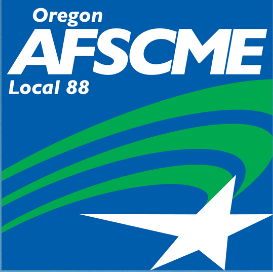 [Speaker Notes: Joey and Mecca will be co-leading the microaggressions response team
Have suggested changes to contract language and new bargaining topics related to article 24]
Constitution & Policies
Created a constitution and policies committee to update these documents with current positions and processes of AFSCME Local 88
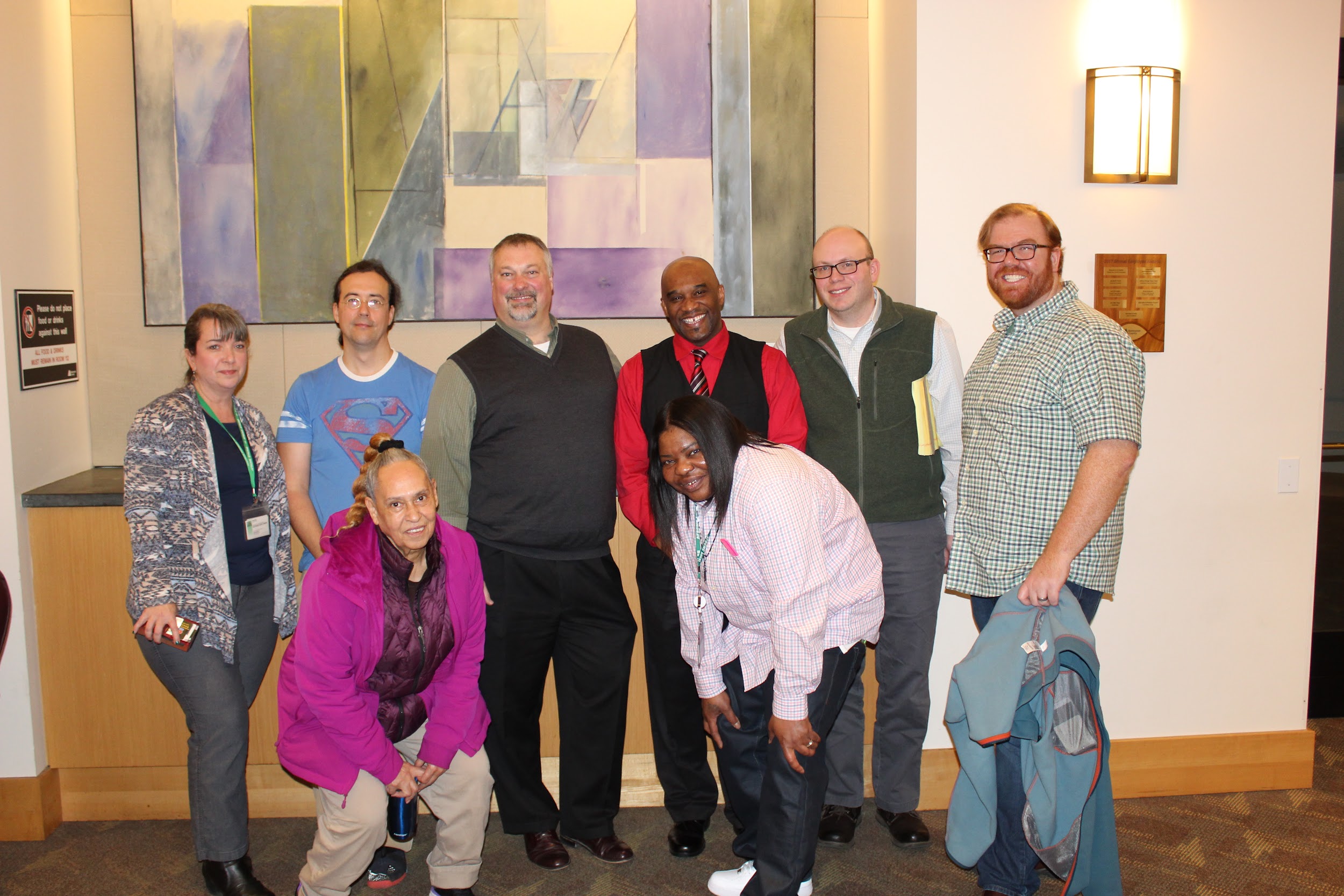 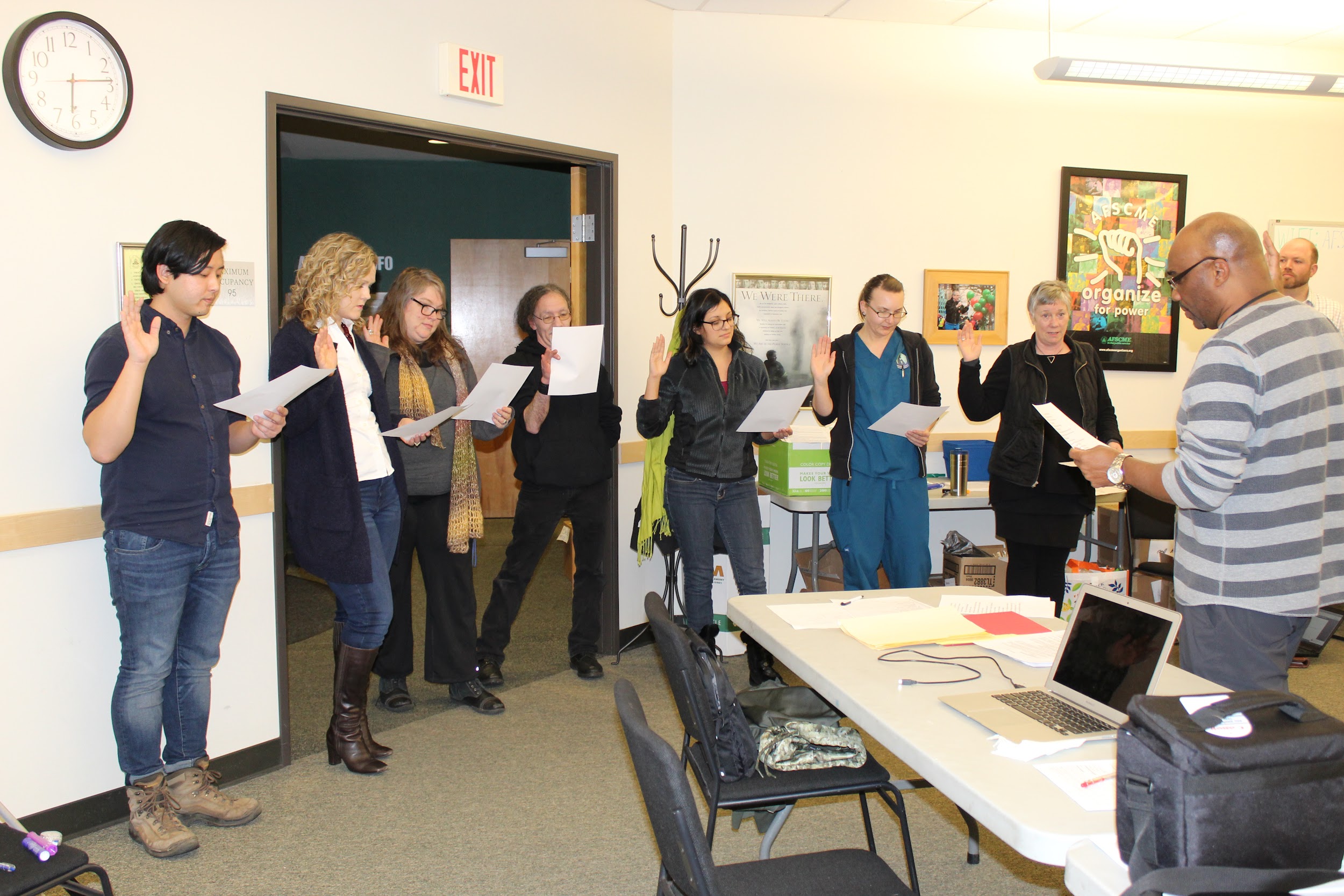 Thank you:
Matt Davis, Jackie Tate, Joslyn Baker, Jackie Vitron, Debe Hobbs, Jeanne Ramsten, Lakeesha Dumas, Tom Newsom, Gordon Long, Percy Winters Jr.,Mecca Scott, Celeste Jones, Eben Pullman
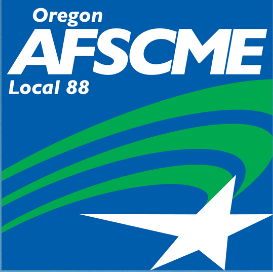 Relationship Building
Met with Employee Resource Groups to build relationships, listen to immediate and long-term concerns and find ways to get more involved
Office Hours- Pilot
Created a space for members to ask questions and bring up up concerns related to diversity, equity and Inclusion; bargaining, steward, trainings etc…
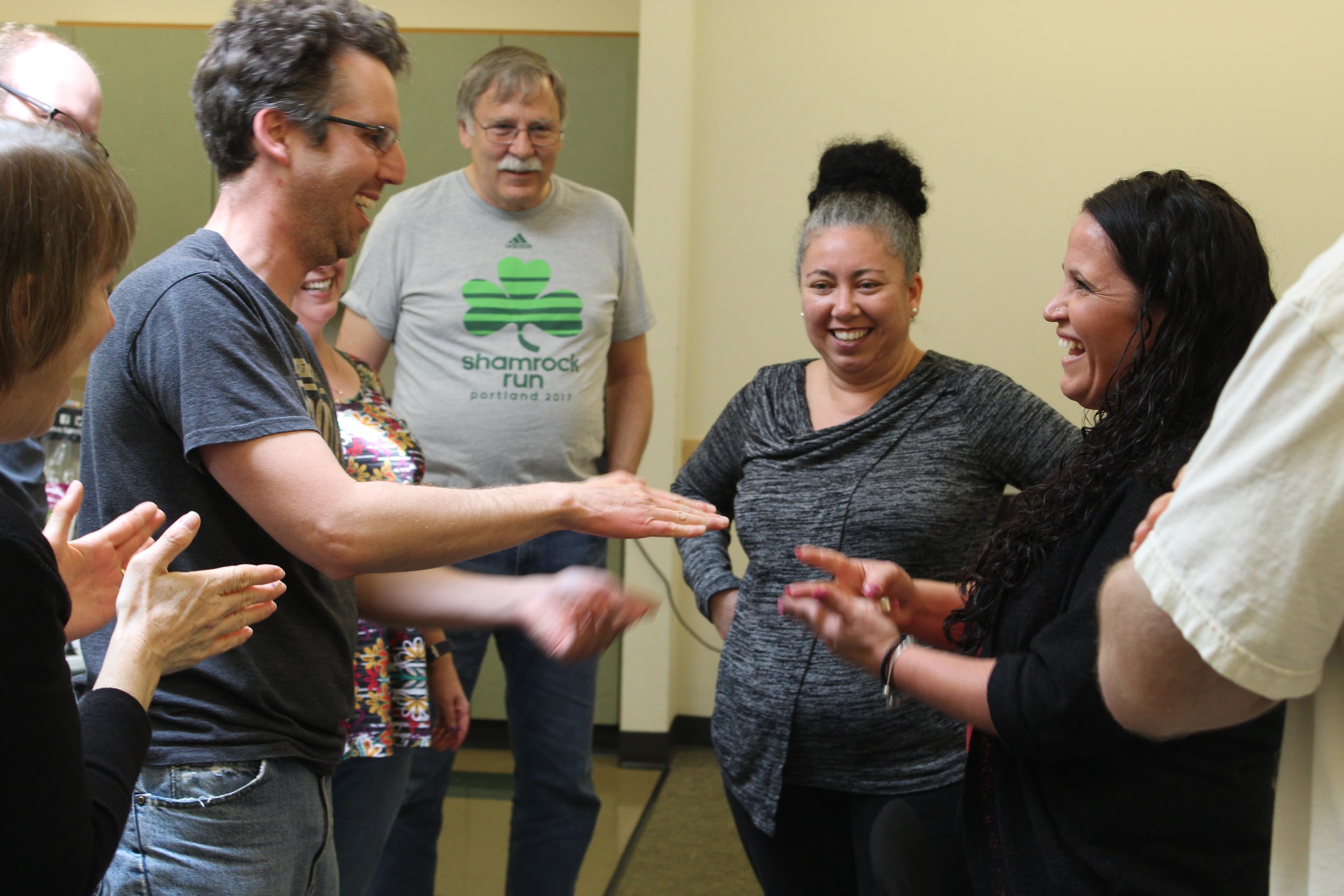 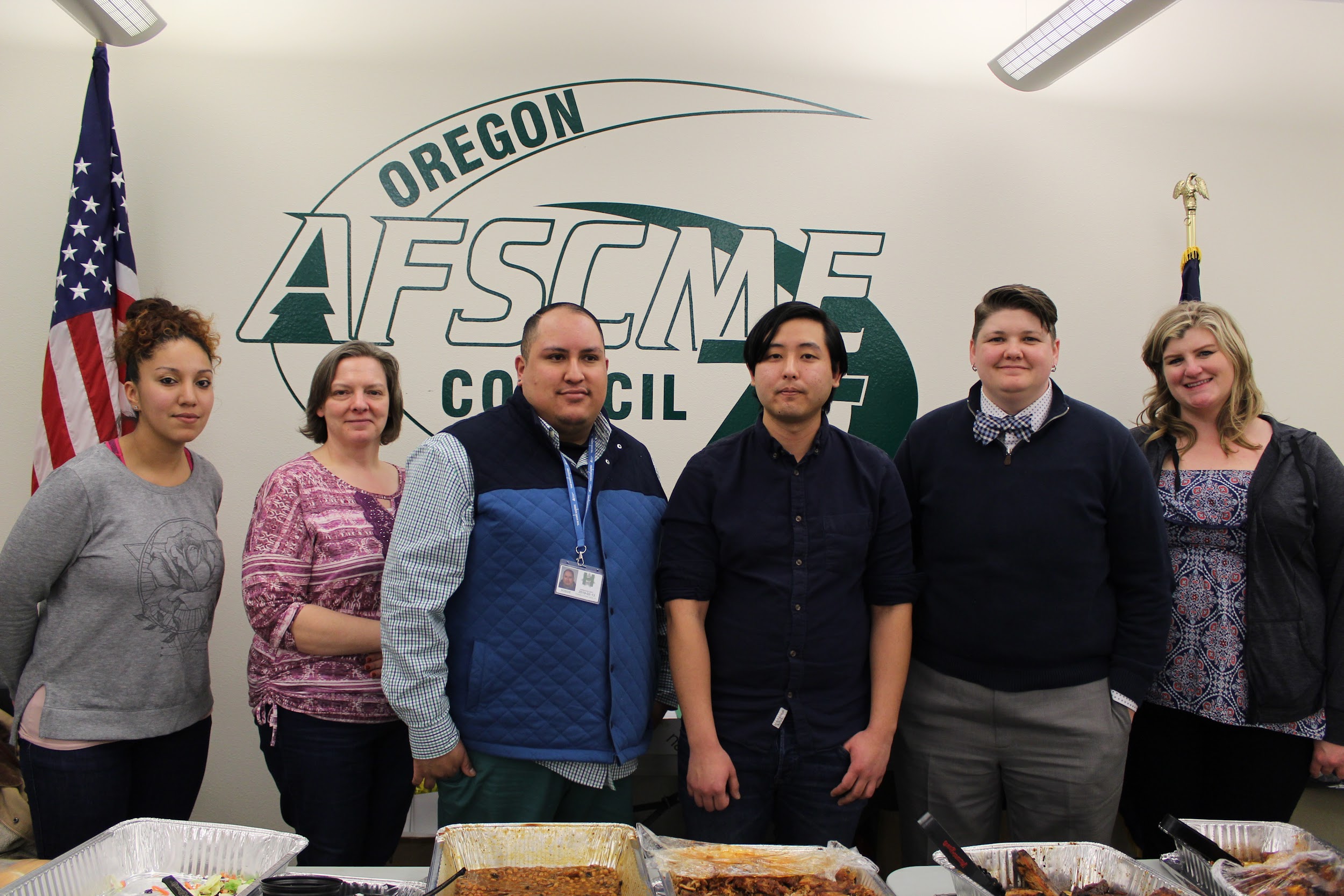 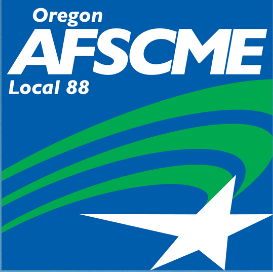 [Speaker Notes: Creating space

ERG’s- EOC, FAM, I&R, IDEA, Veterans, Reached out PRISM, QTPOC and VAN

We has several ERG members sit in on the telework and vaccine bargaining teams over the summer/ early Fall, delegates and voted onto the bargaining team

Talk about mtg with I&R- Telework concerns and we brought this into telework bargaining

Start up office hours again next month, February and will have a theme and leave space for general questions at the end. Plan to have a council rep or someone from leadership to help answer questions depending on the topic.
Thank Celeste for brainstorming this idea with me]
Communications
Created an active communications committee

Created a communications plan

Ensured the Update of our AFSCME Local 88 website (DEI Page)
Thank you:
Percy Winters Jr., Gayle Wilson, Kaytee Evans, Manuel Arellano, Michael Hanna, Eben Pullman,Penelope Morton, Jaime Christianson, Karin Sandwick, Lela Clay, Joslyn Baker
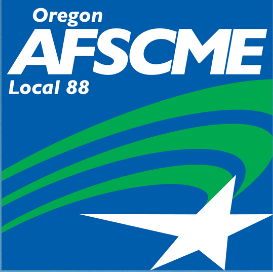 DEI in the Budget
For the 2022 budget year, there is a line item for Diversity, equity and inclusion work. This includes:
Lost time to participate ~300 hours
Budget for meals ~$1k
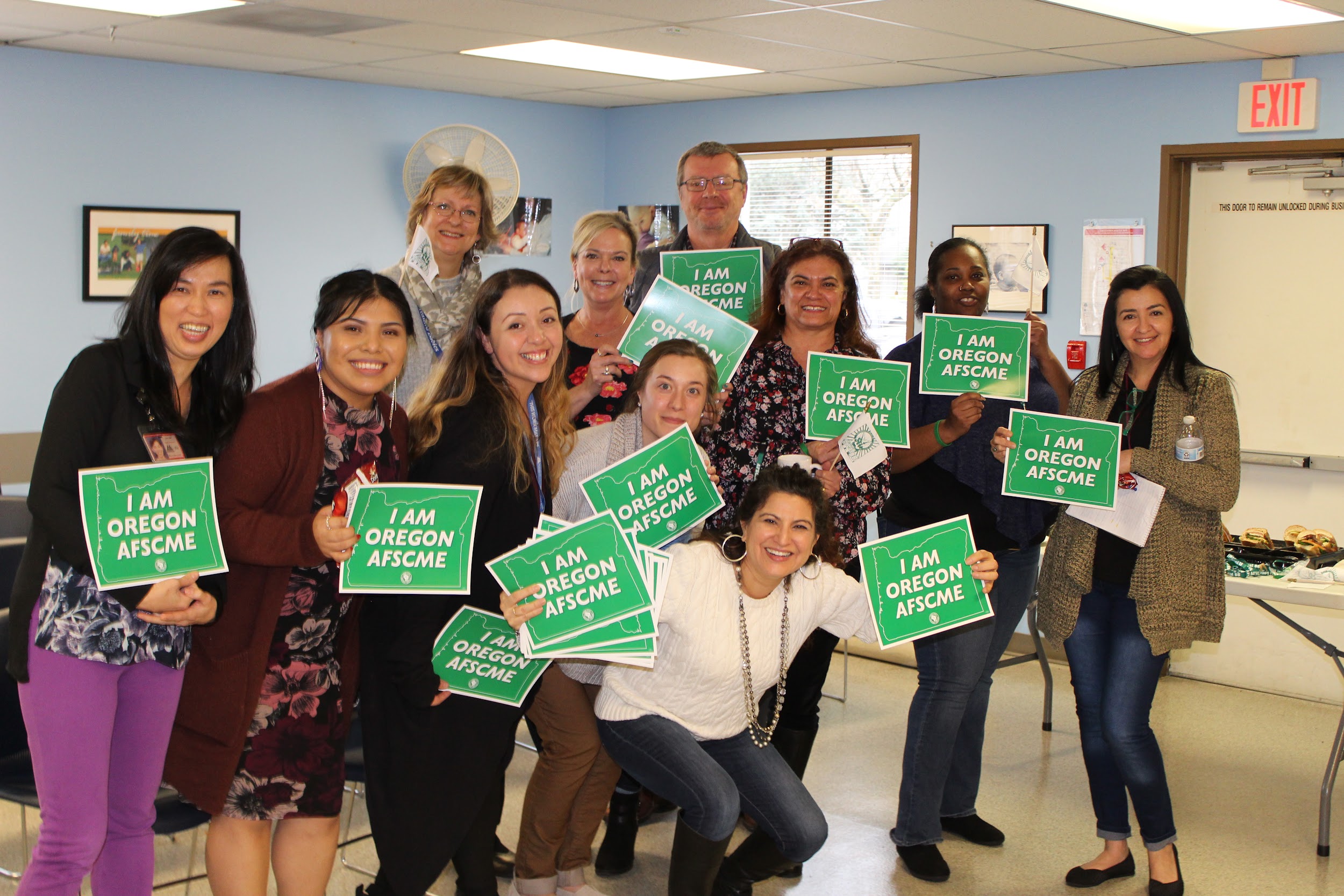 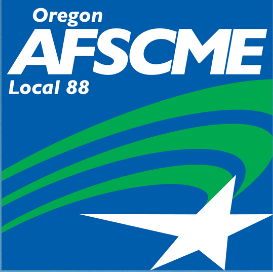 What’s Next
Microaggressions Response Team
Equity Committee 
Liaisons-ERG’s
DEI Office Hours 
Caucus Structure/Expectation 
Trainings
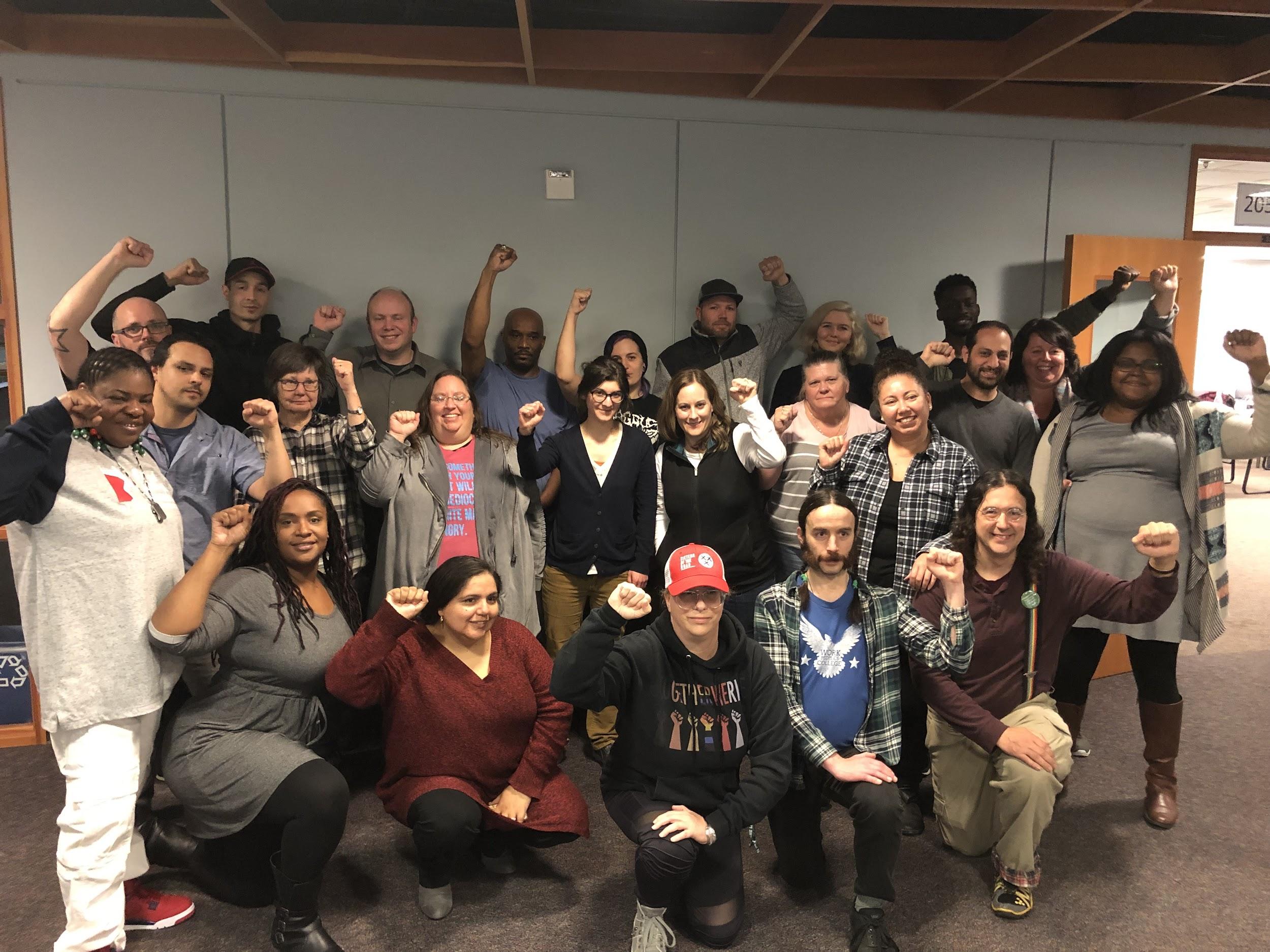 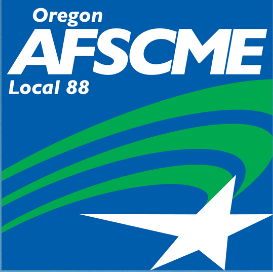 Have questions or want to get involved, email dei@afscmelocal88.org